Ο παγκόσμιος Δαρβίνος
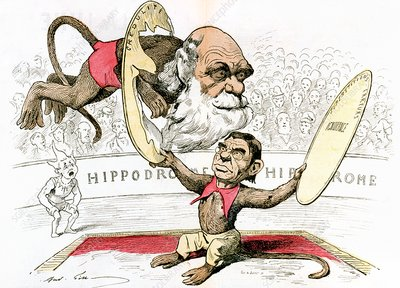 Κώστας Ταμπάκης και Θεόδωρος Αραμπατζής
Δαρβινισμός, η άγνωστη θεωρία
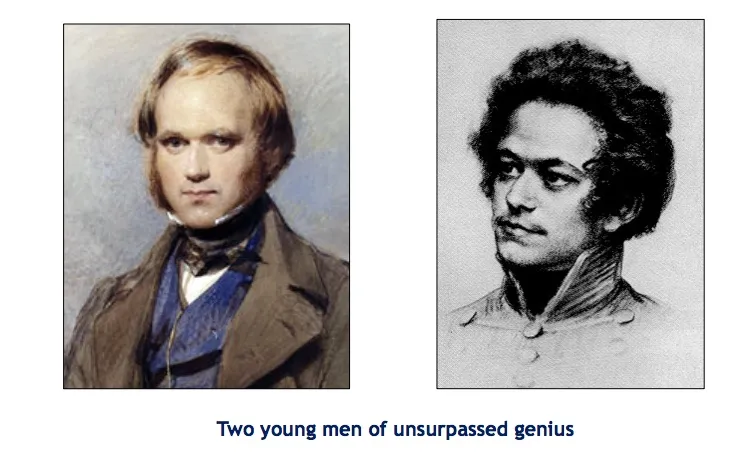 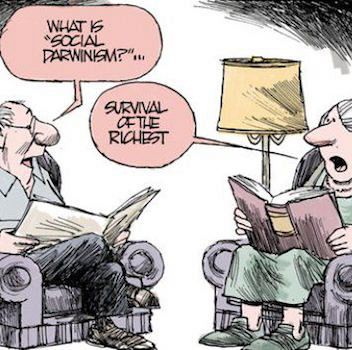 Πως προκύπτουν τα όντα;
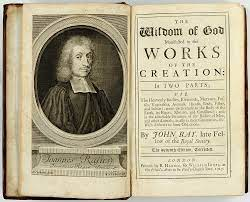 Η αρχαία σκέψη

Φυσική Θεολογία

Carl Linnaeus (1707 – 1778):Το θεϊκό σύστημα
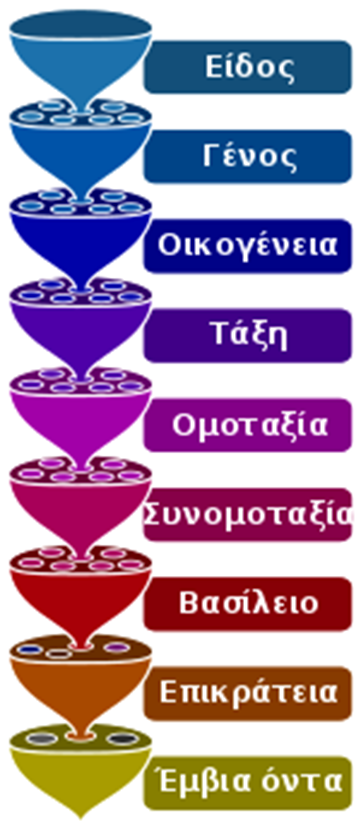 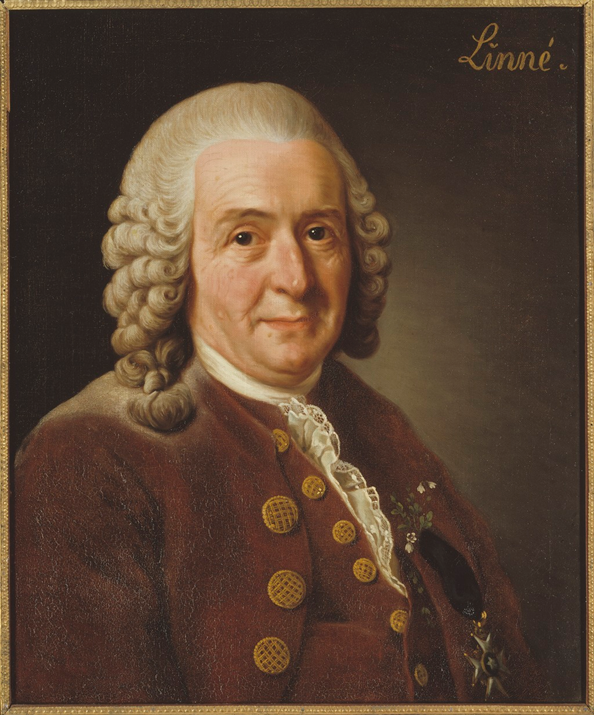 John Ray (1627-1705)The wisdom of God manifested 
in the works of Creation (1691)
Οι πρόδρομοι του Δαρβίνου
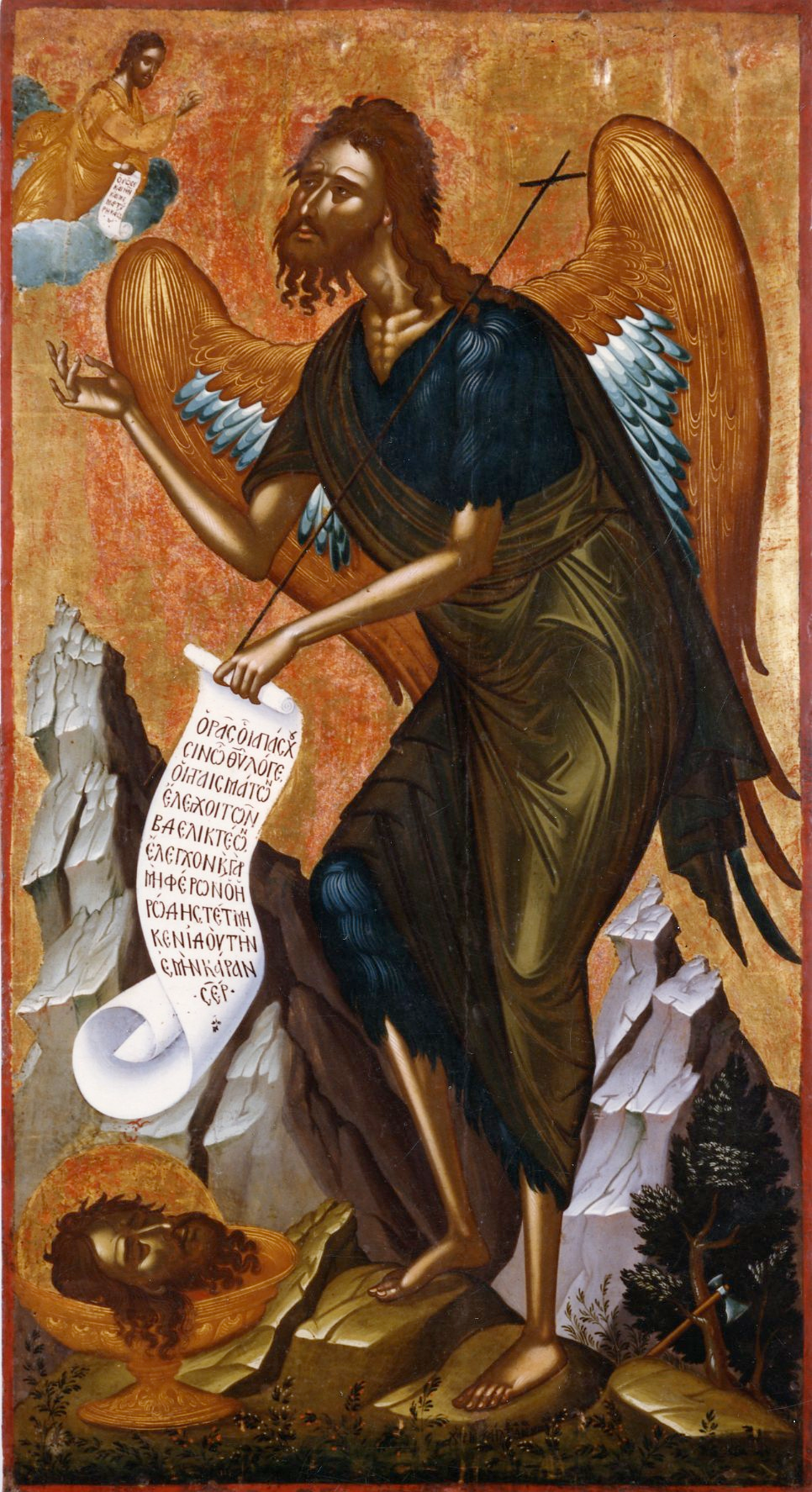 Εξελικτικές διαδικασίες
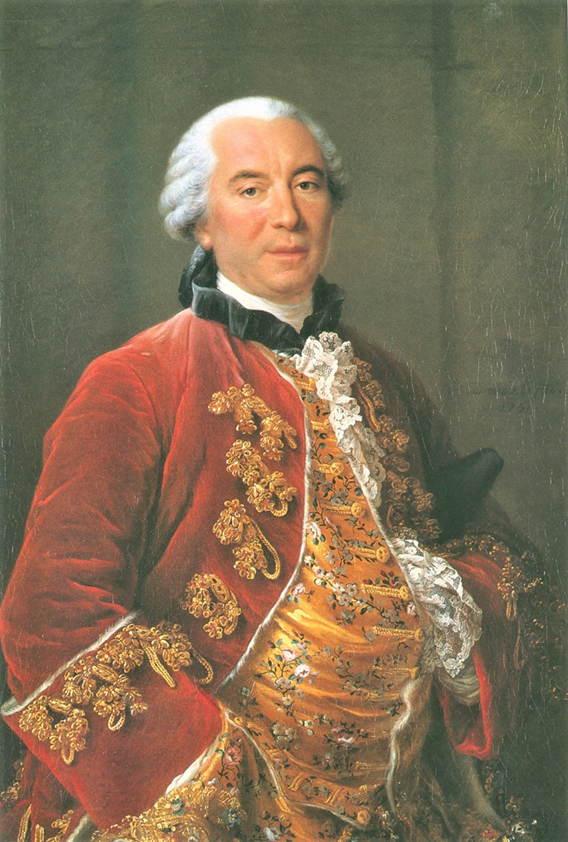 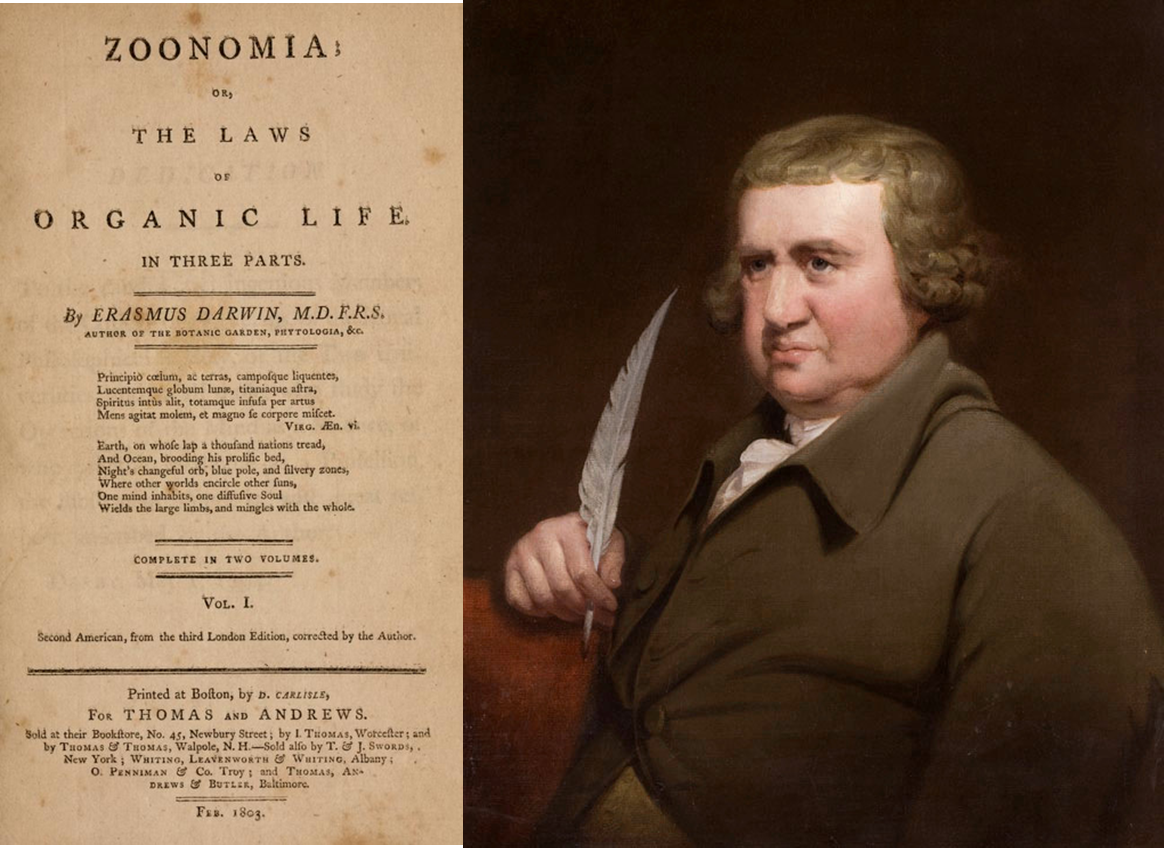 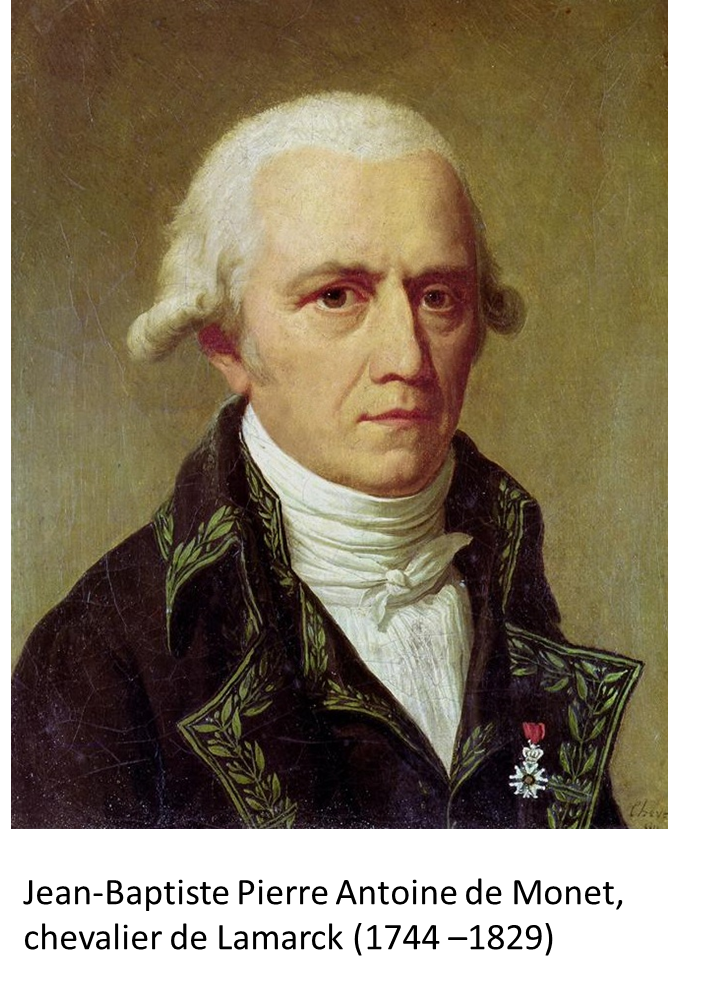 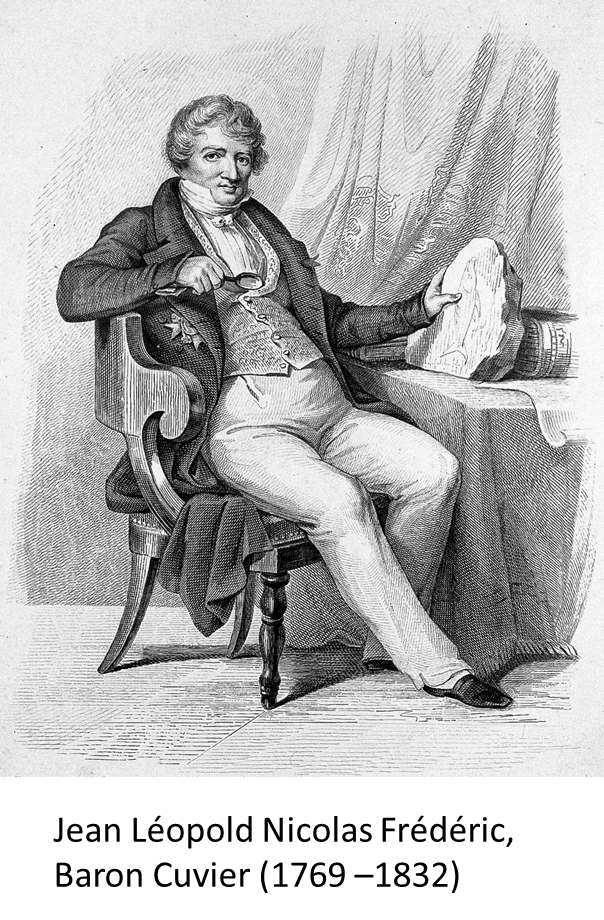 Georges-Louis Leclerc, 
Comte de Buffon (1707 – 1788)
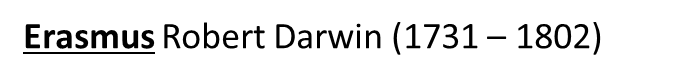 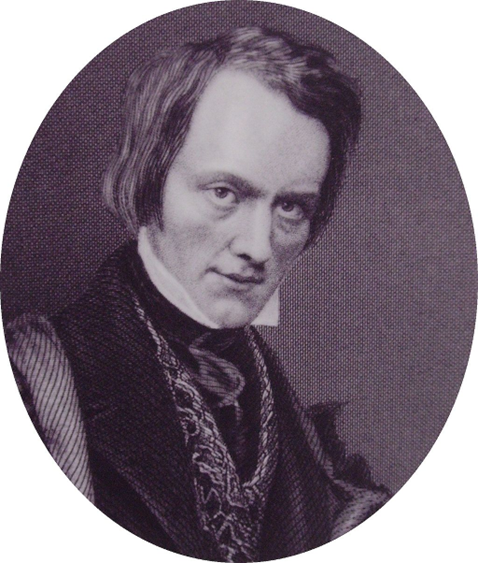 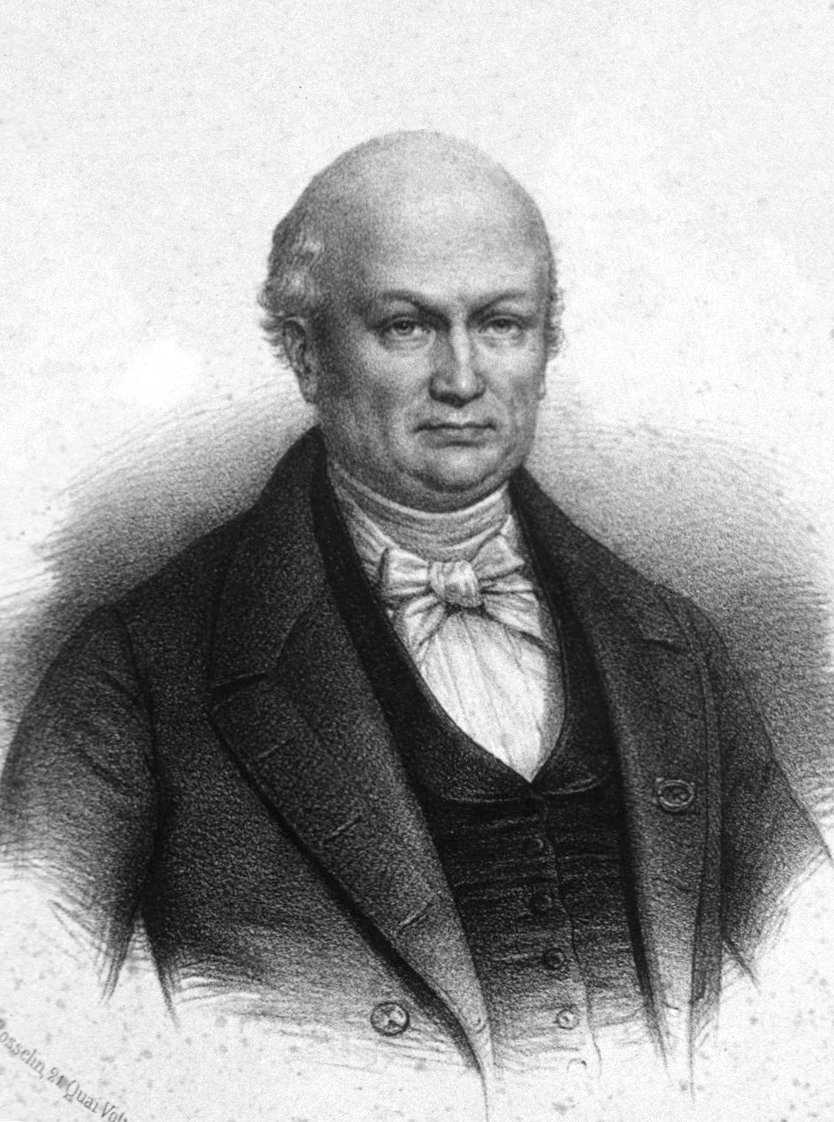 Naturphilosophie (1790-19th century). 
Sir Richard Owen (1804 –1892)
Étienne Geoffroy Saint-Hilaire 
(1772 – 1844)
Εν τω μεταξύ…
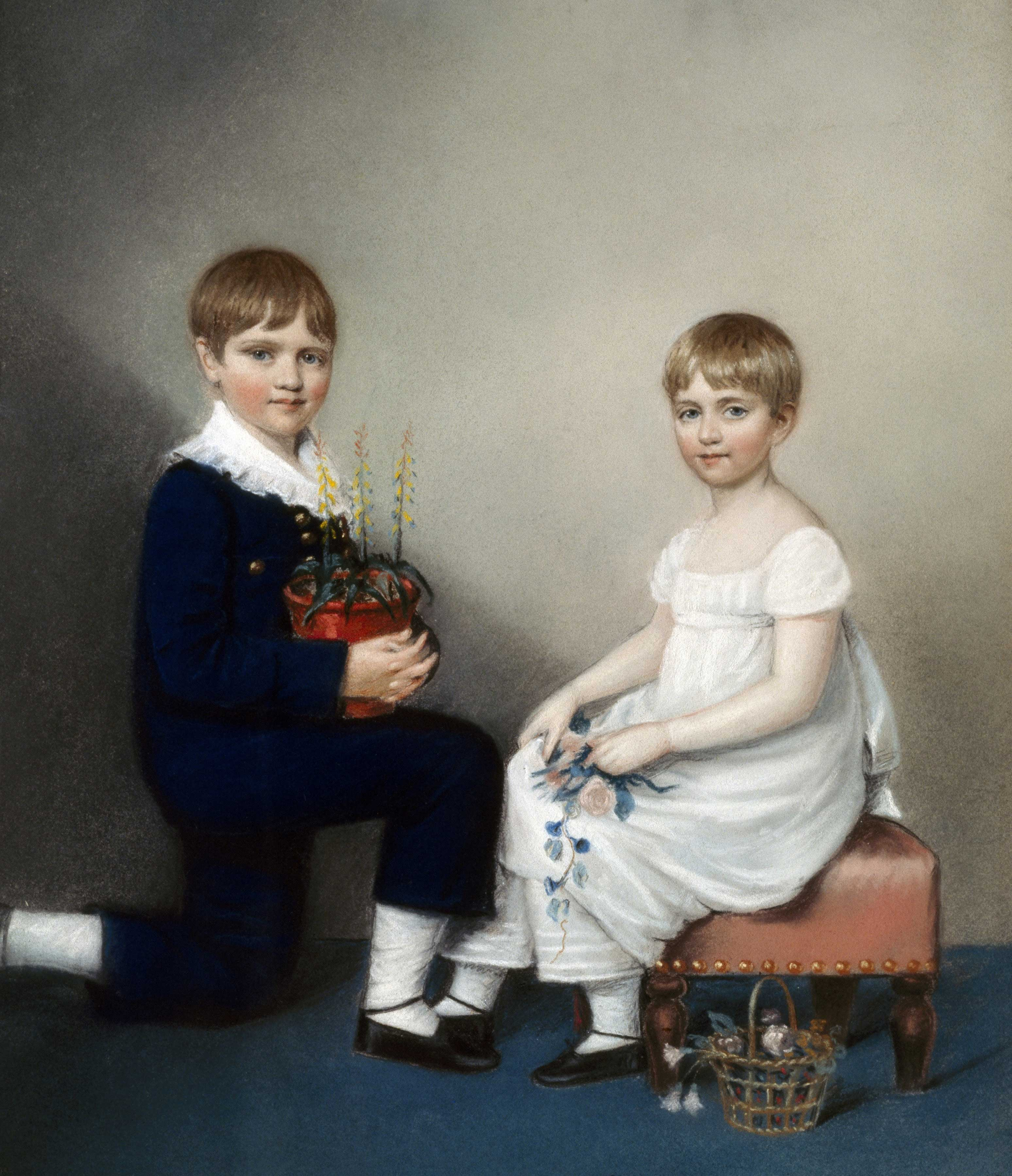 Ο έτερος Κάρολος
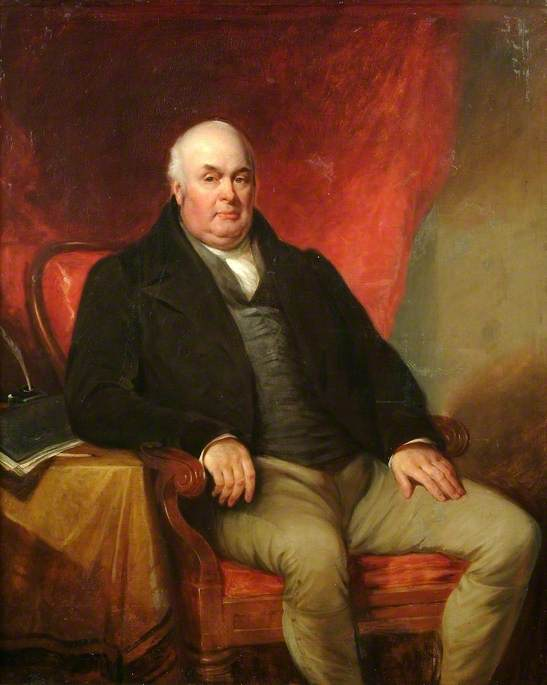 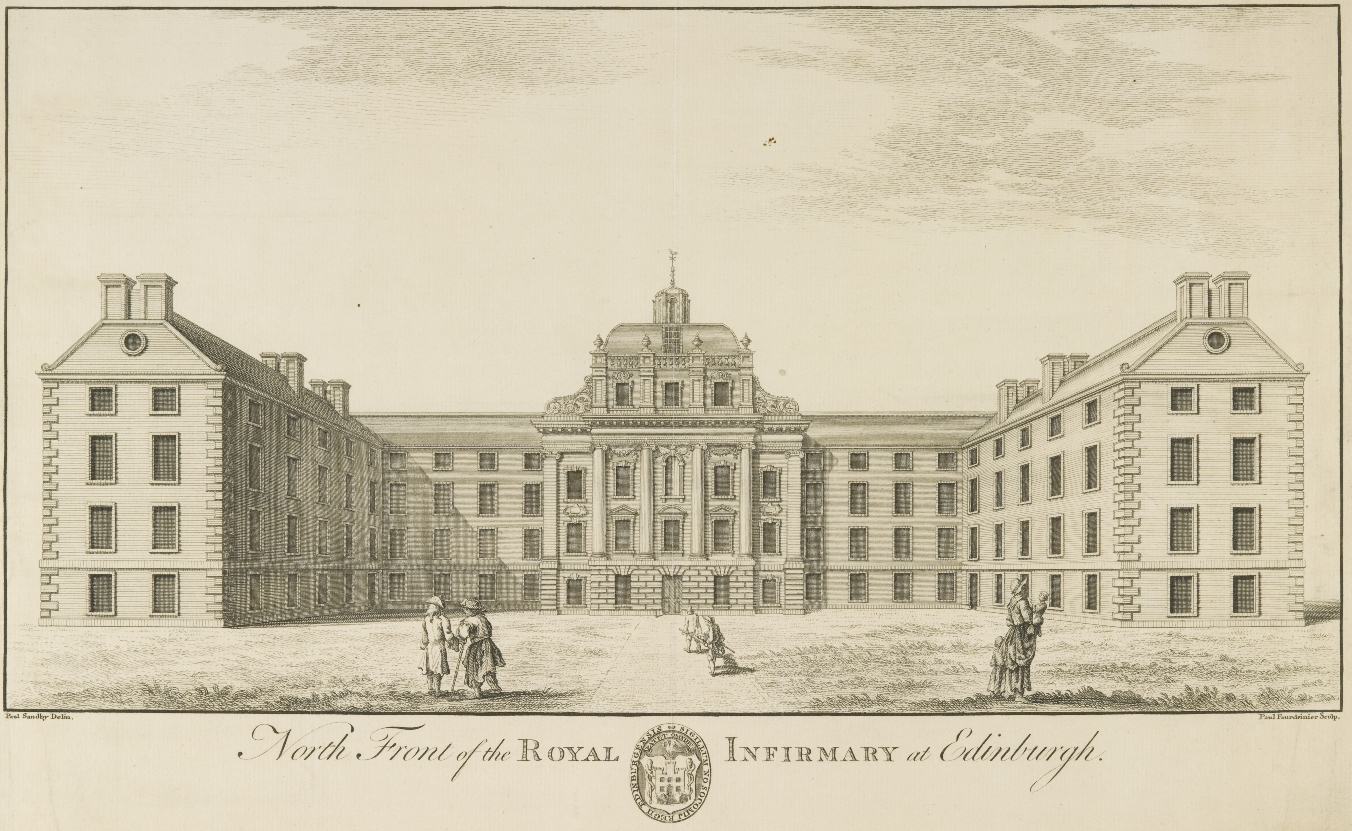 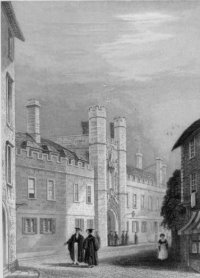 Robert W. Darwin (1766–1848)
Το ταξίδι του HMS Beagle 1831-1836
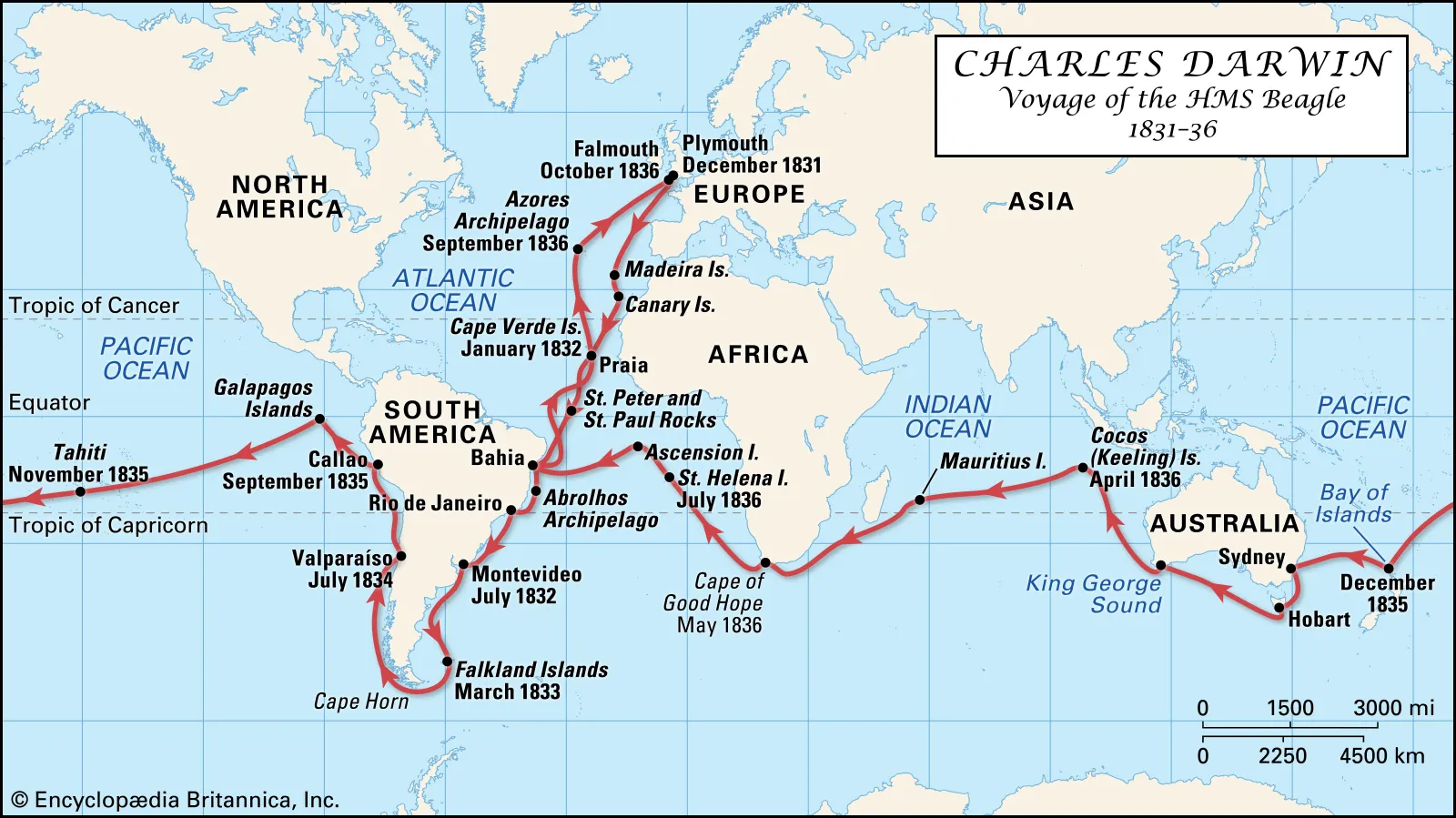 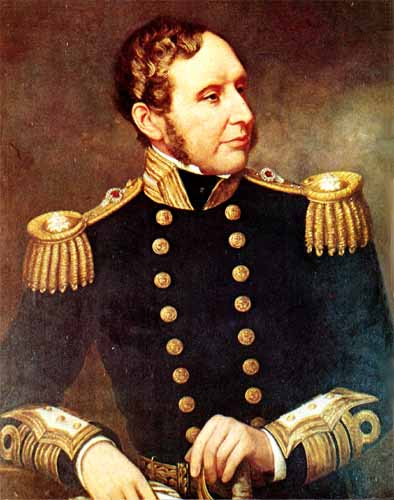 Robert Fitzroy (1805 –1865)
http://darwinbeagle.blogspot.com/
https://blog.britishnewspaperarchive.co.uk/2020/05/11/highlights-of-the-week-on-the-archive-11-may-2020/
Μετά το ταξίδι
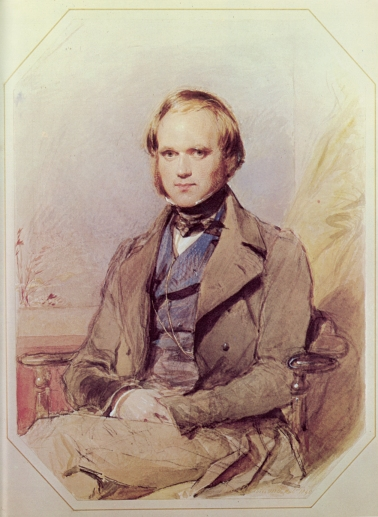 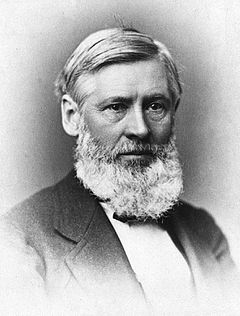 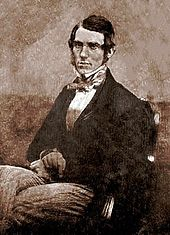 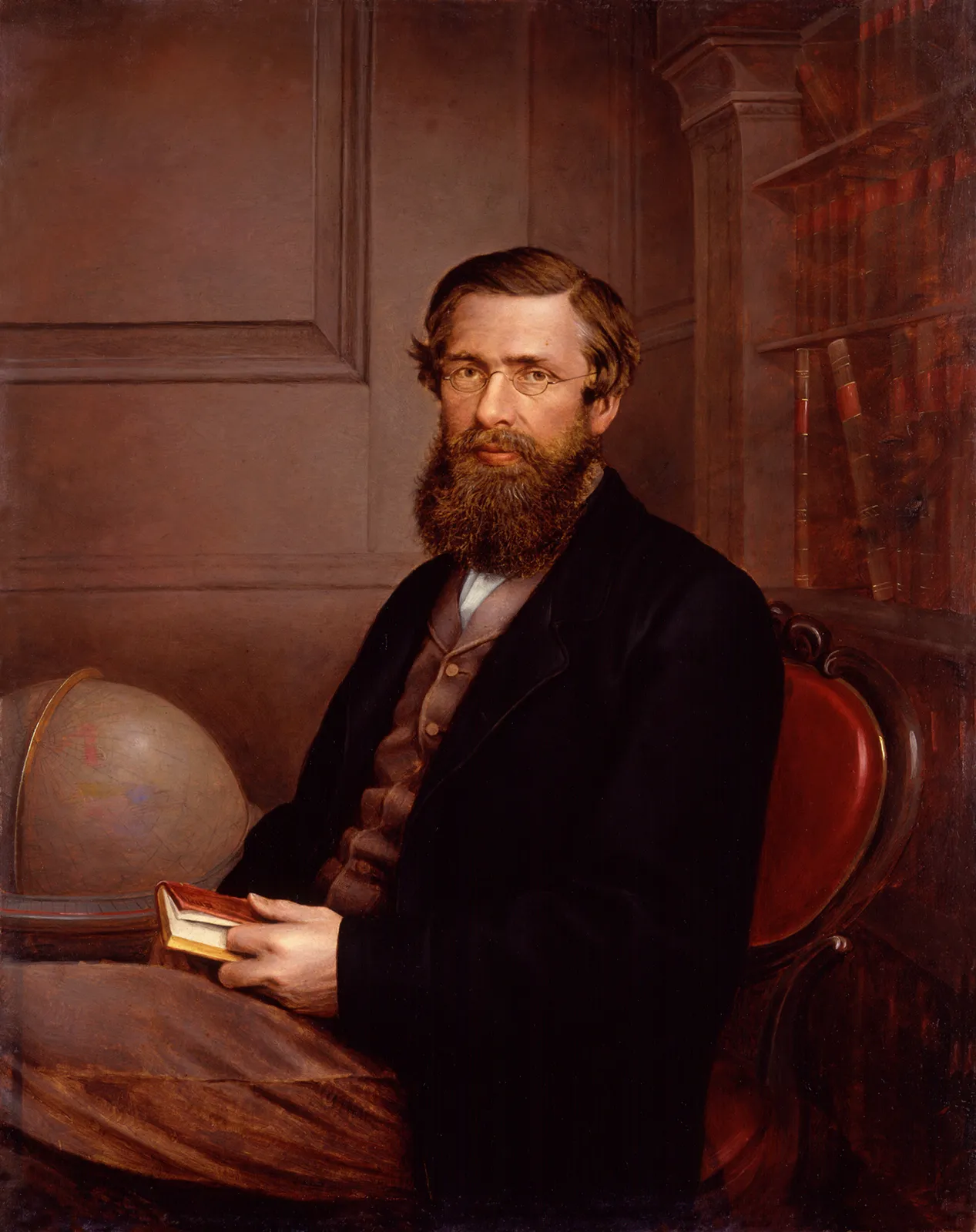 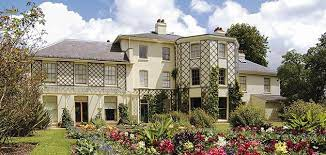 Asa Grey 
(1810-1888)
Joseph Hooker 
(1817-1911)
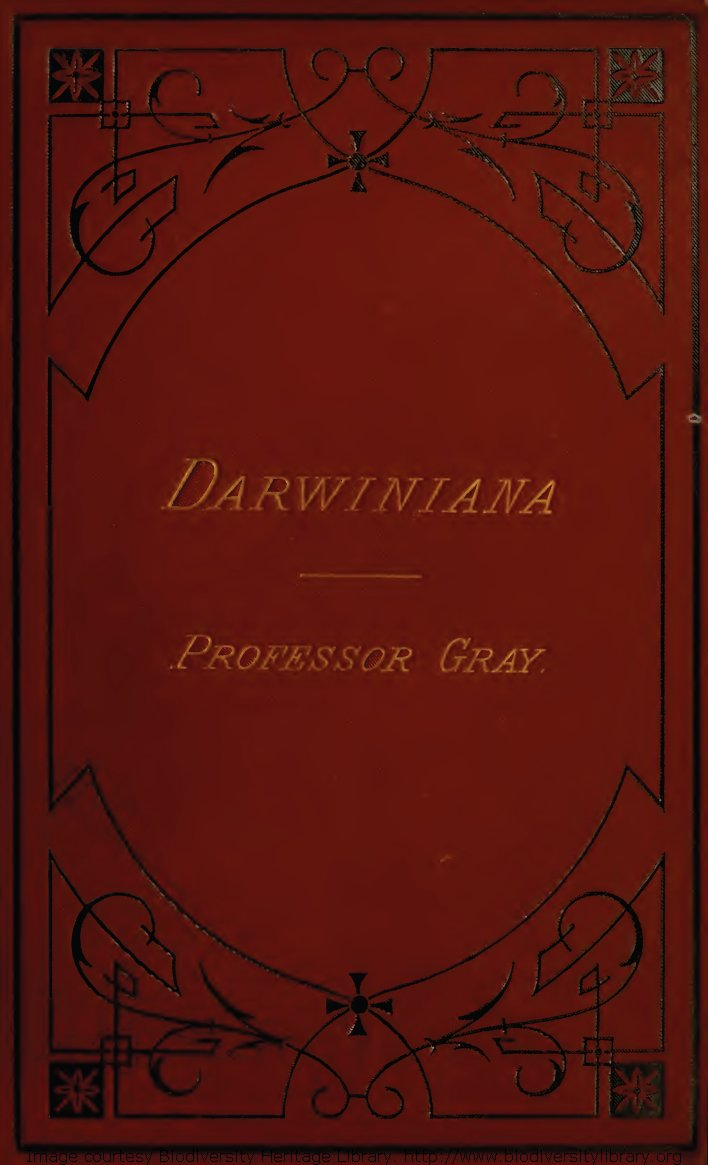 Alfred Russel Wallace
 (1823-1913)
https://www.darwinproject.ac.uk/
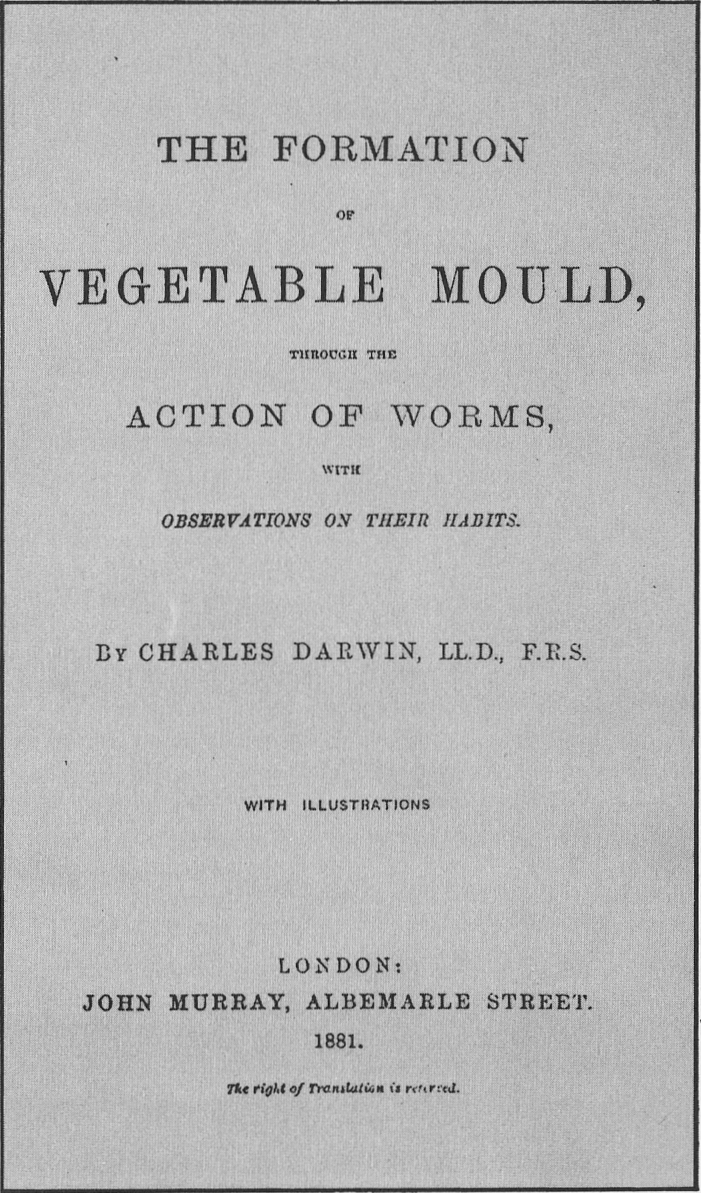 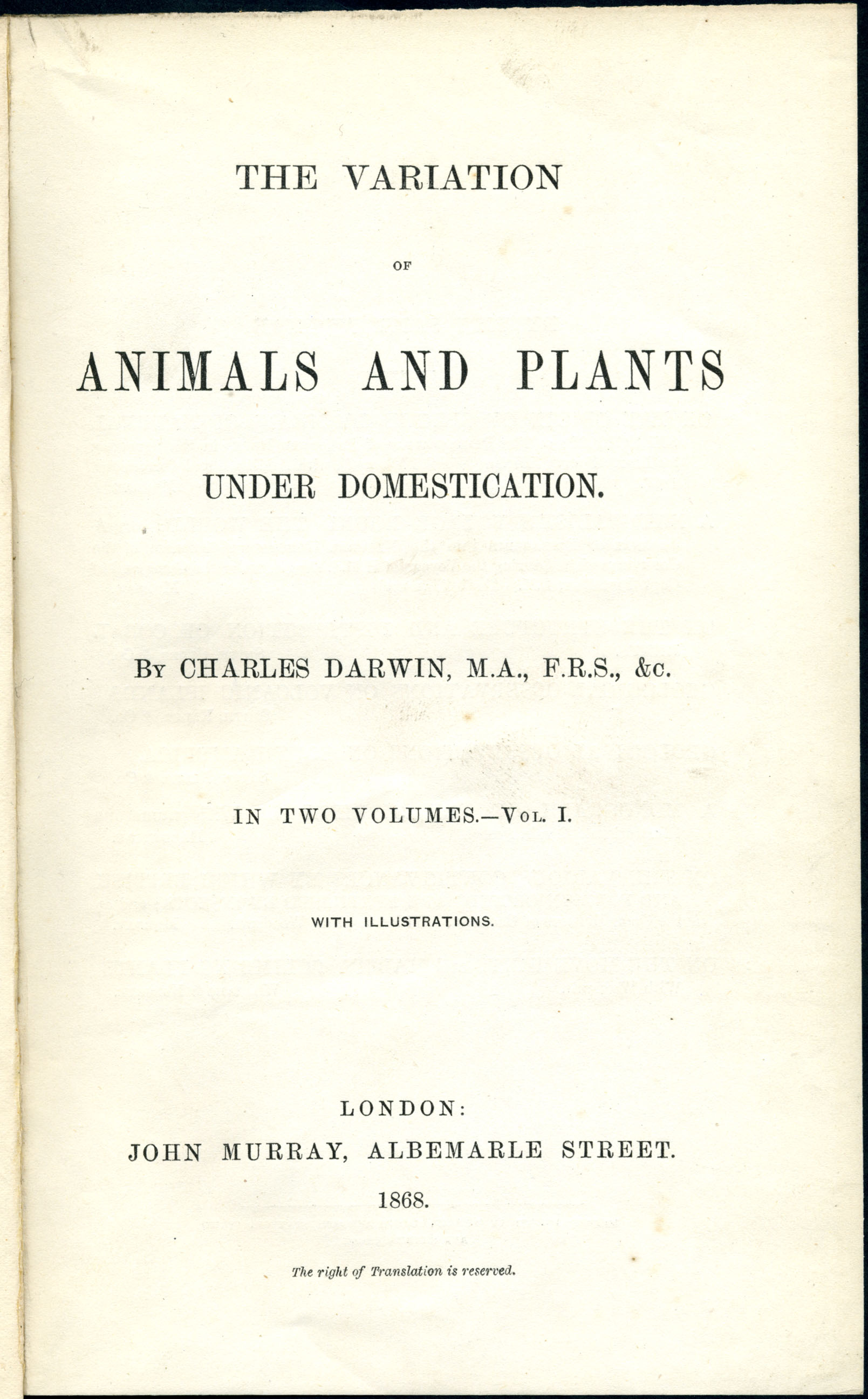 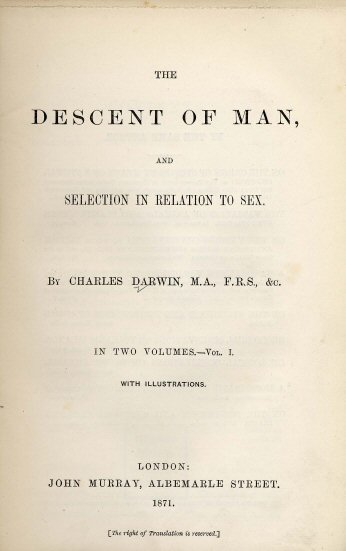 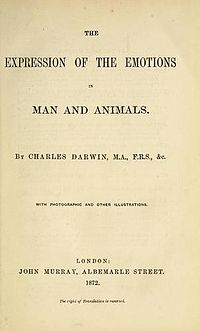 Η γέννηση του Δαρβινισμού
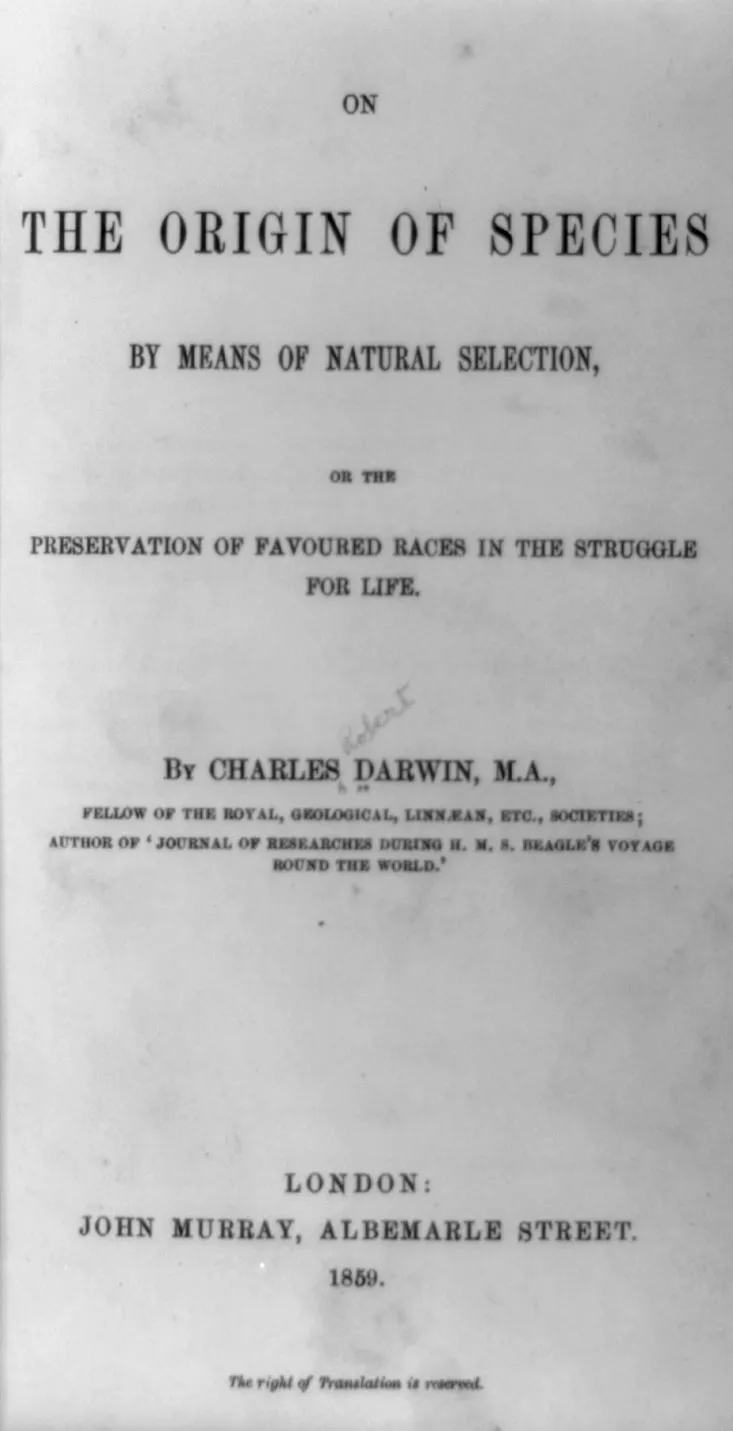 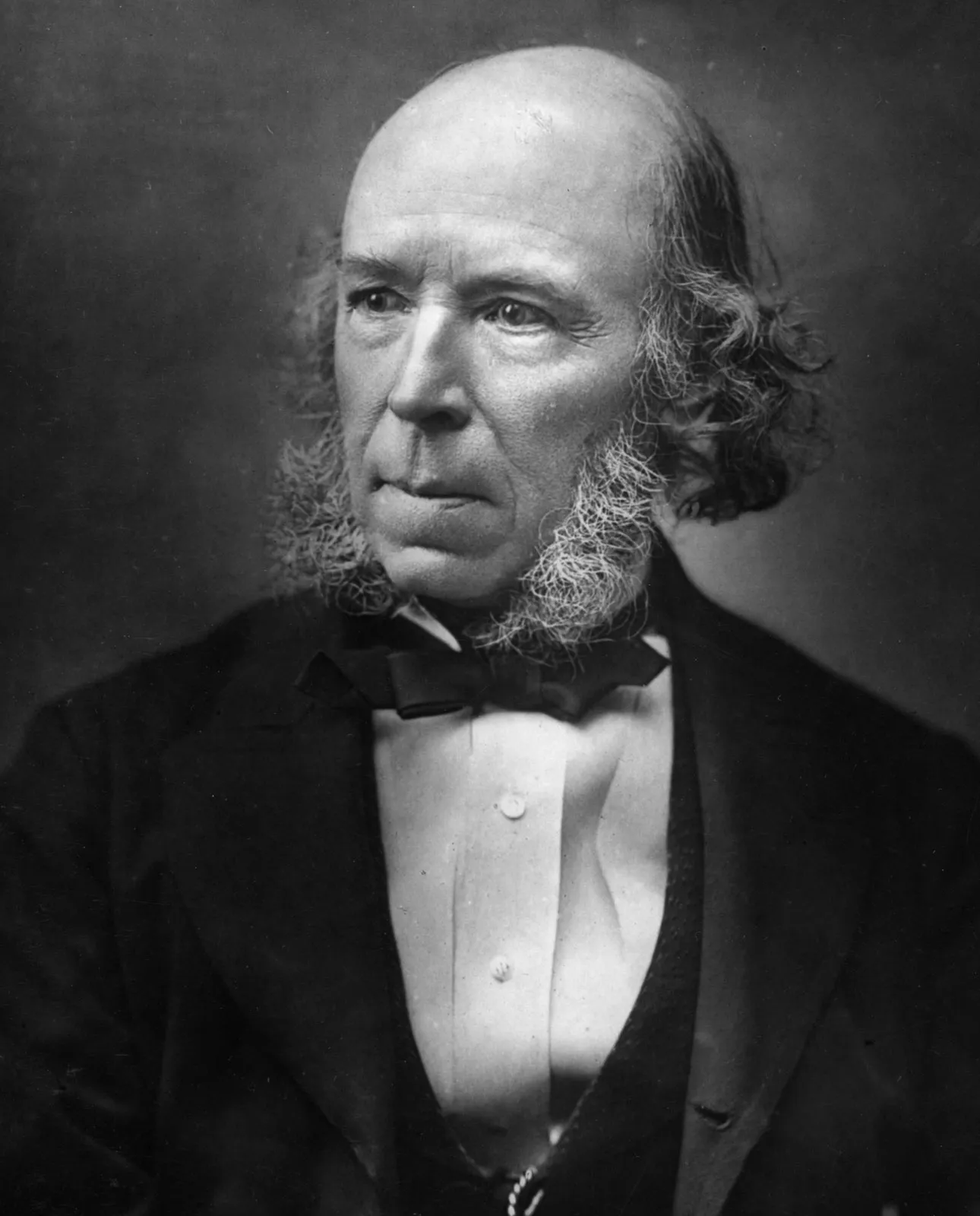 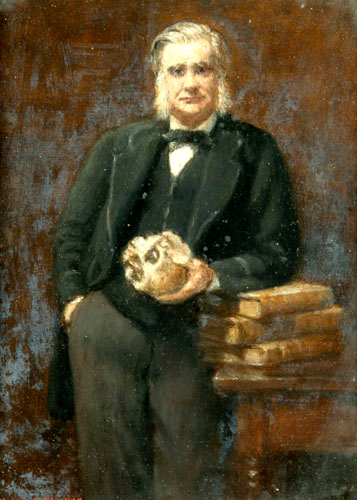 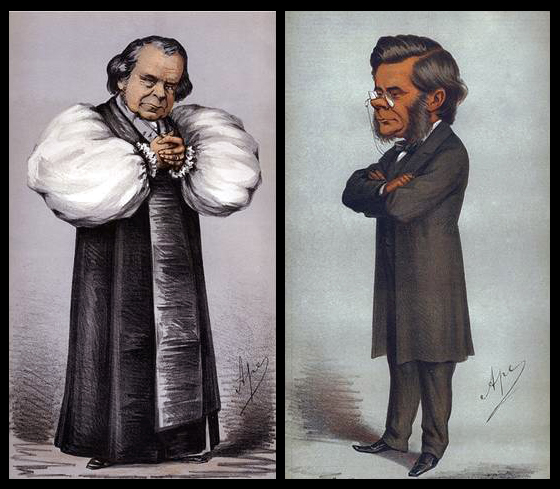 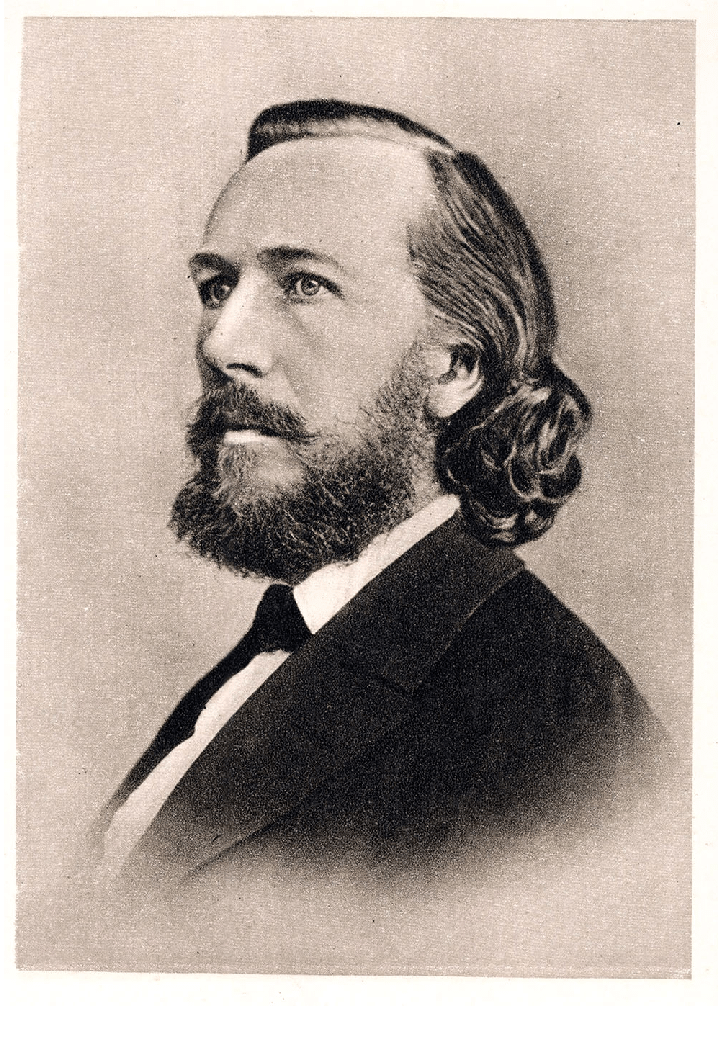 Thomas Huxley (1825-1895)
Ernst Haeckel (1834-1919)
Herbert Spencer (1820-1903)
Ο παγκόσμιος Δαρβίνος
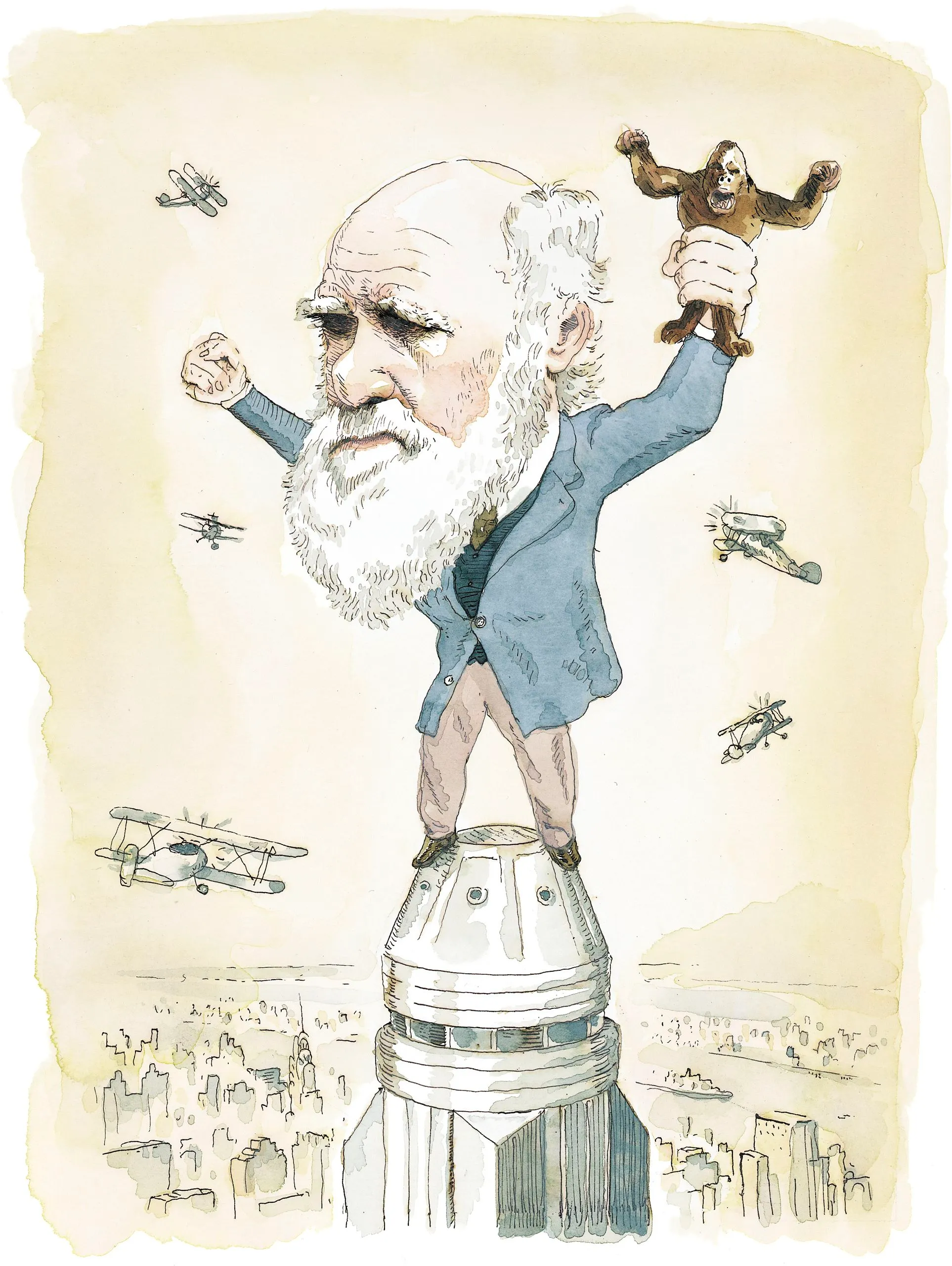 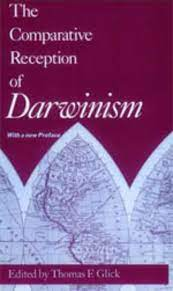 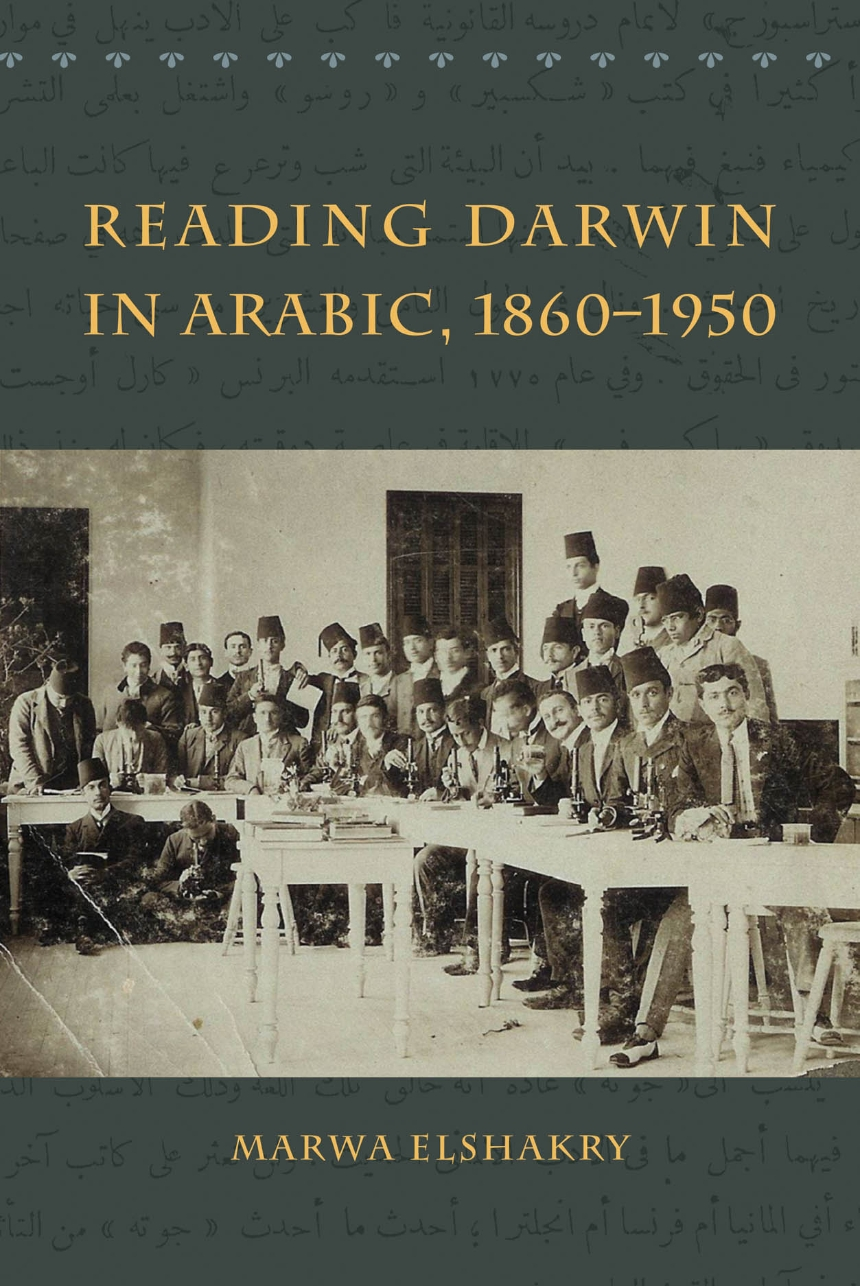 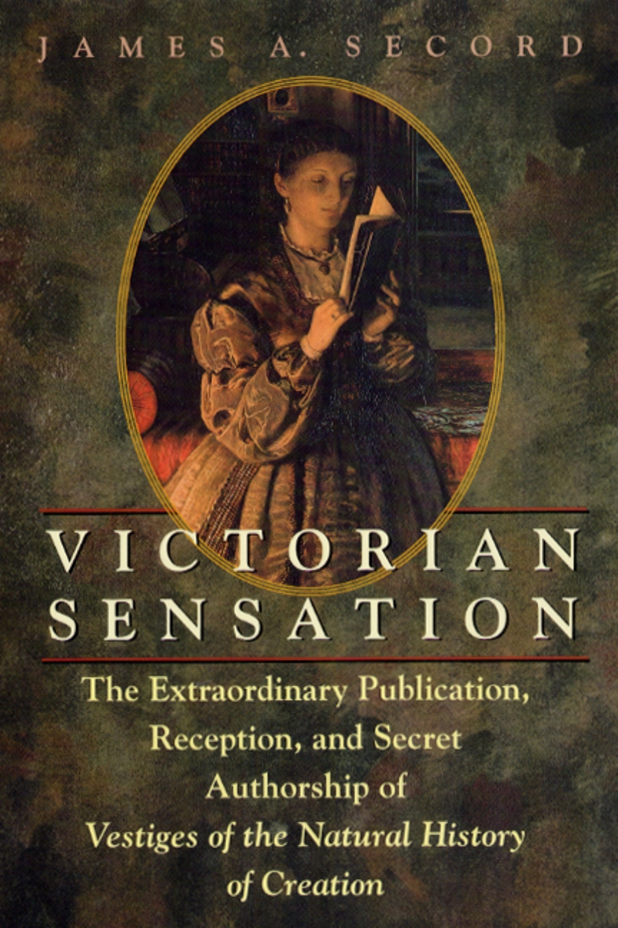 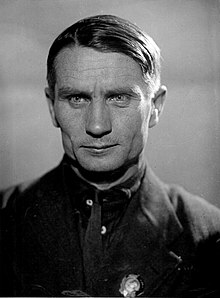 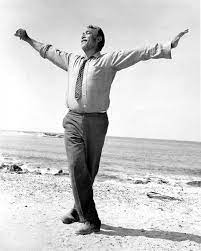 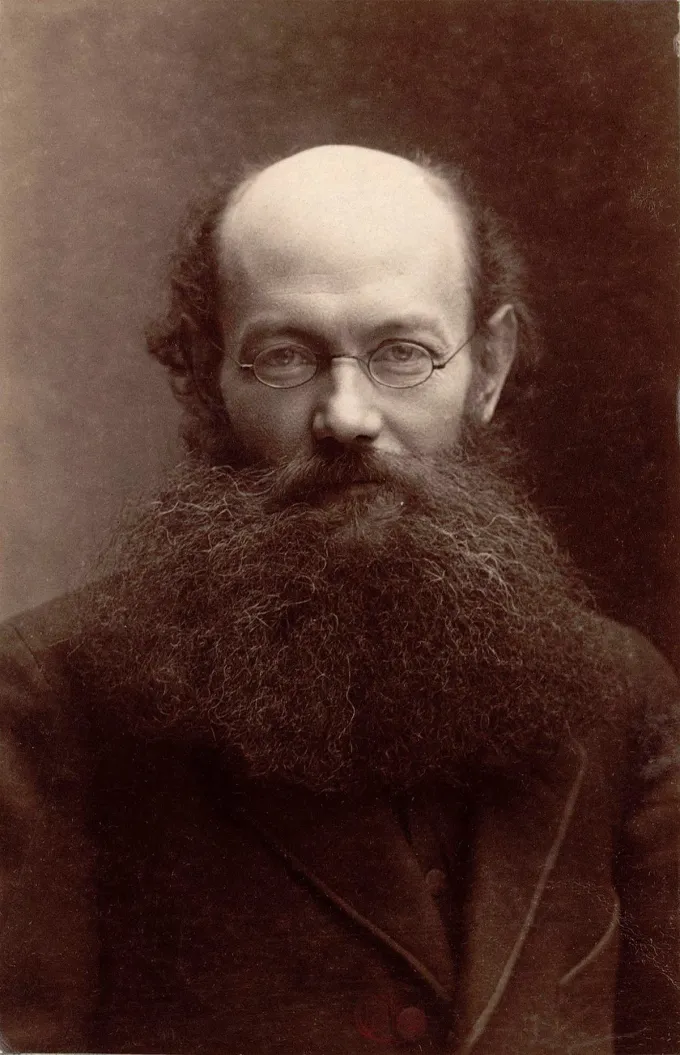 Pyotr Alexeyevich Kropotkin 
(1842- 1921)
Trofim Denisovich Lysenko 
(1898 –1976)